Four Key Strategies for Disability-Inclusive Elections and Political Processes
Virginia AtkinsonAccess and Inclusion Specialist
International Foundation for Electoral Systems (IFES)
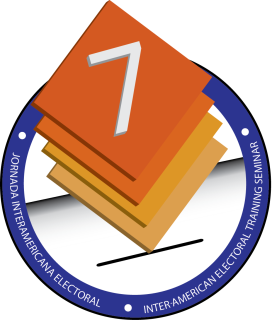 Disability Inclusion and the Electoral Cycle
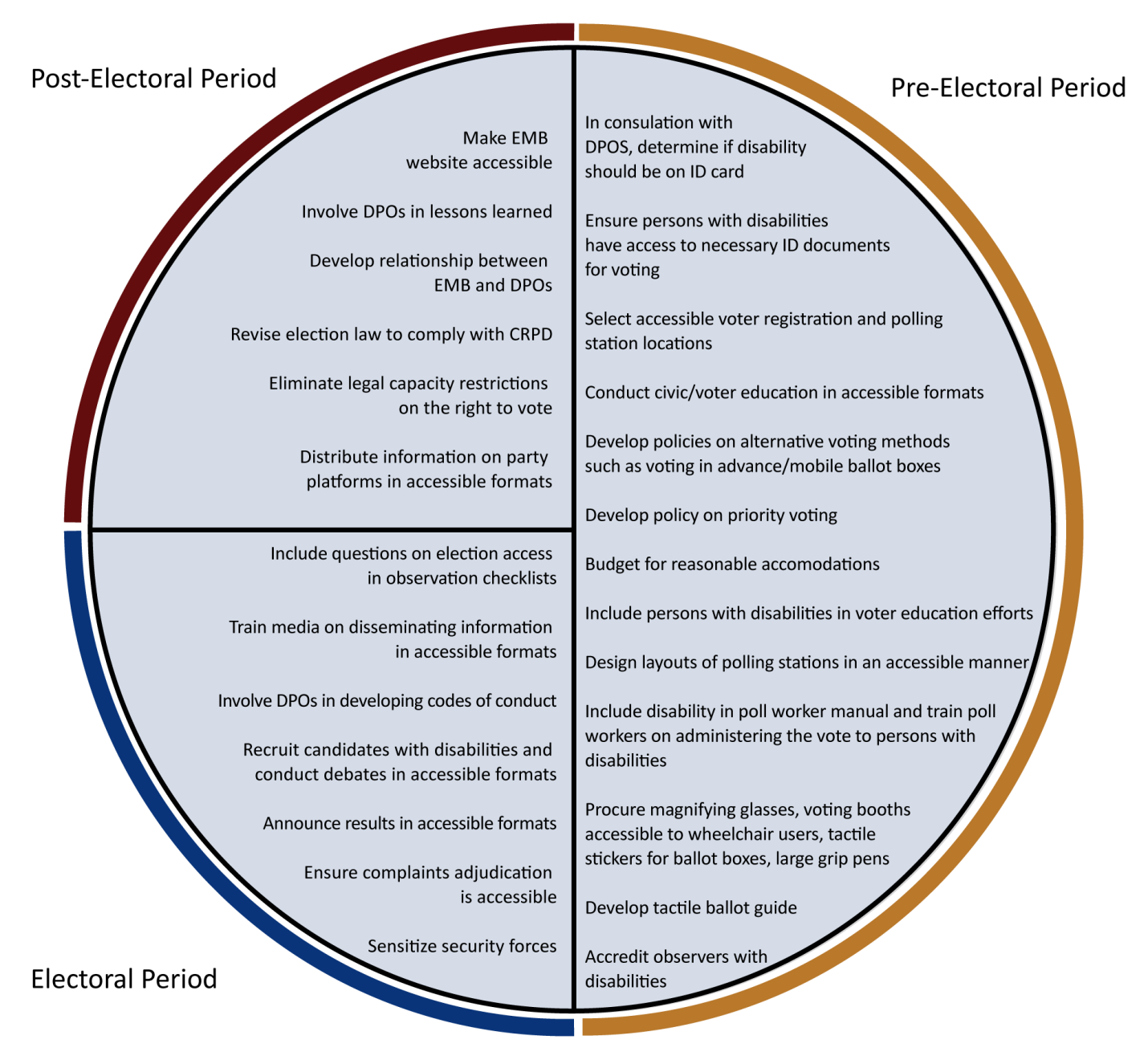 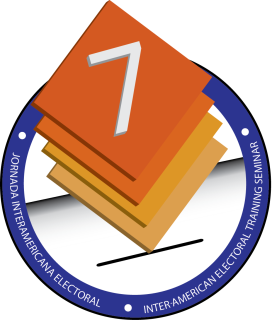 1. Empower people with disabilities
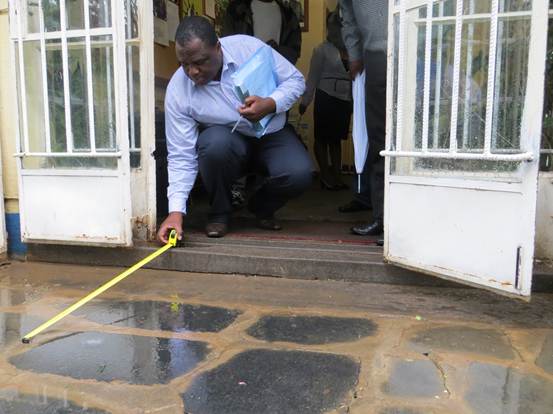 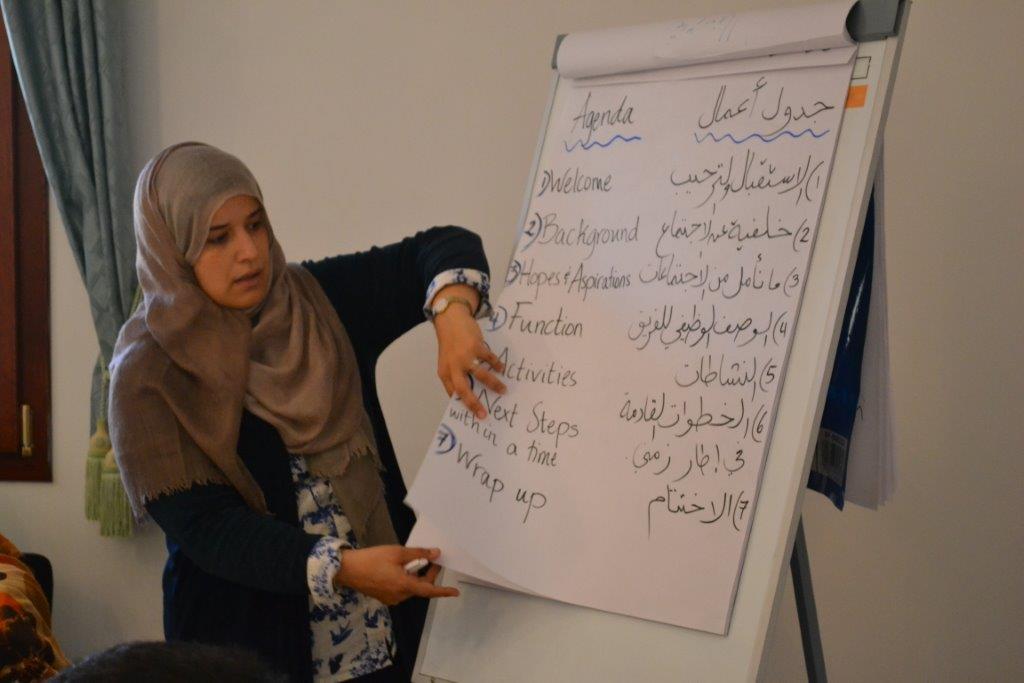 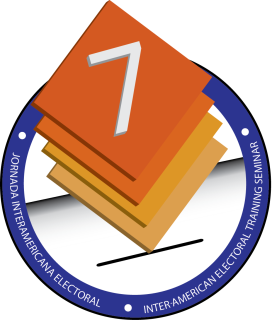 Leadership
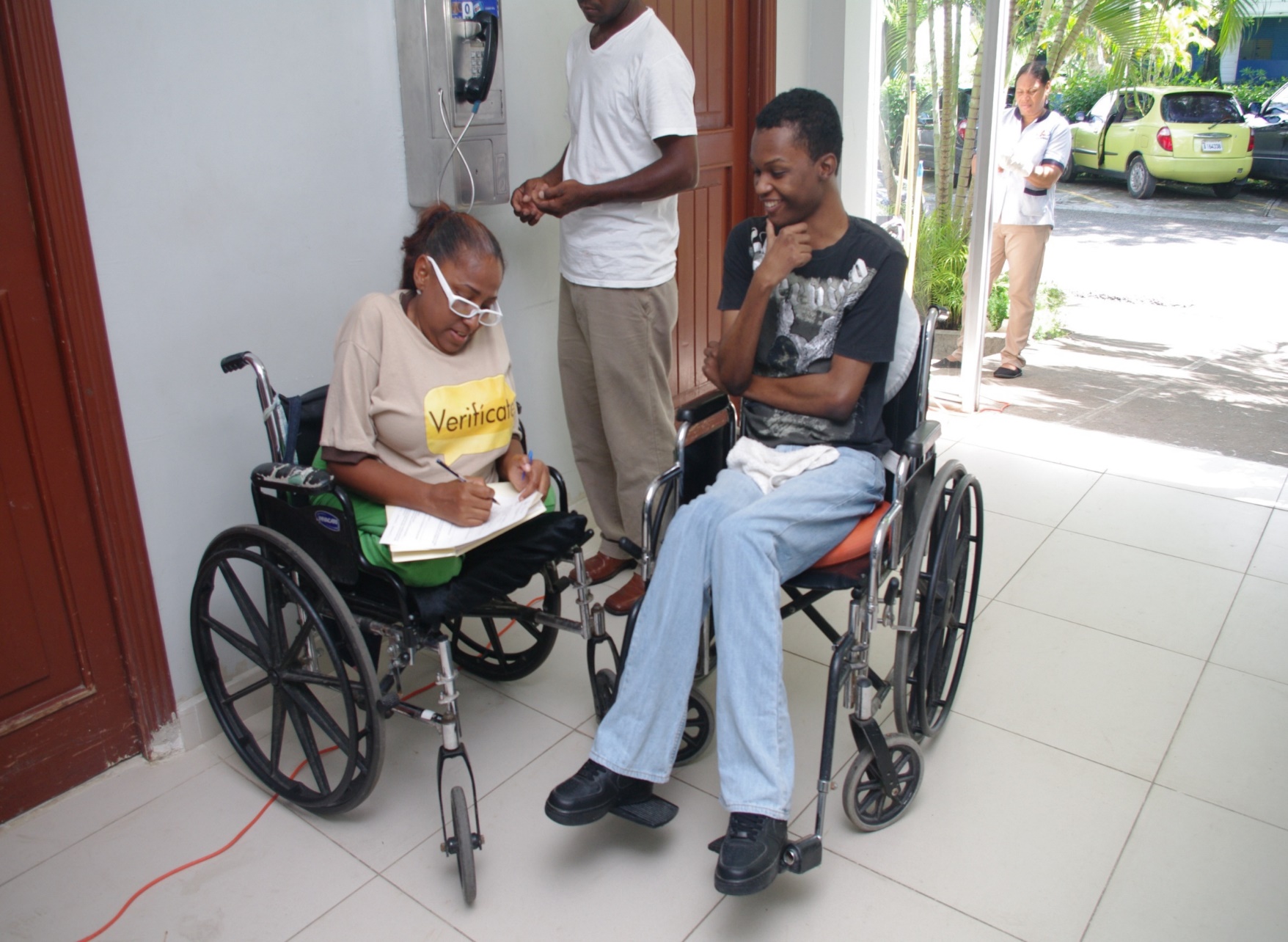 Contenido
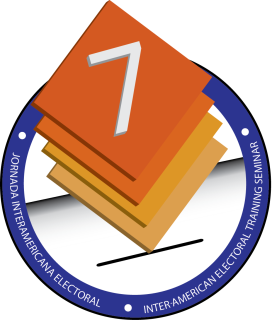 2. Develop accessible EMB policies and procedures
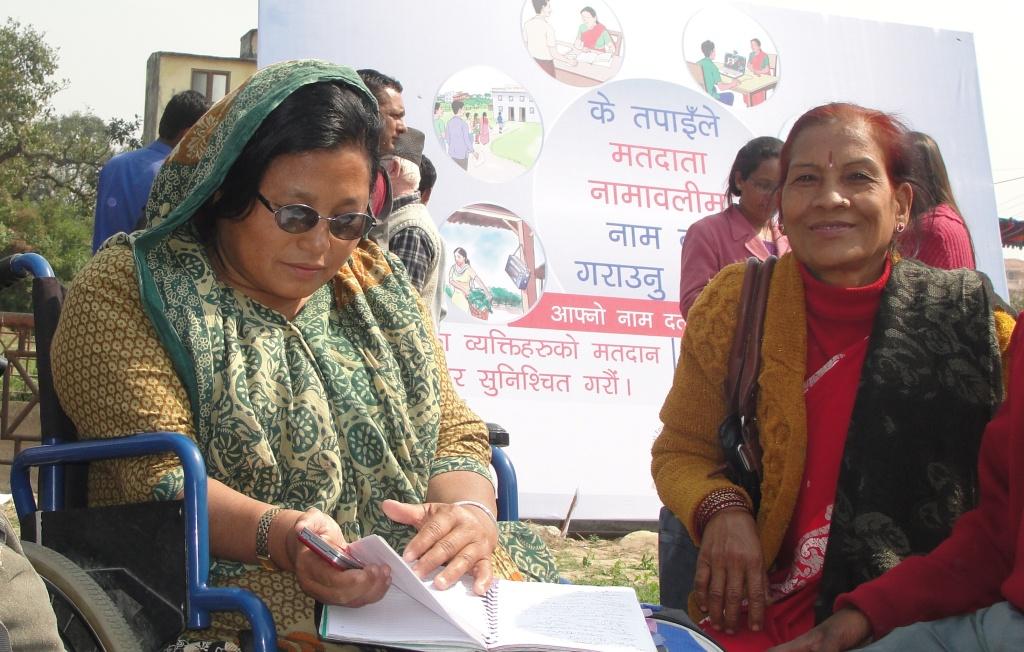 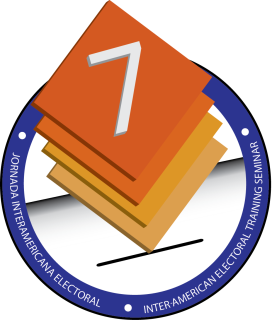 Include people with all types of disabilities
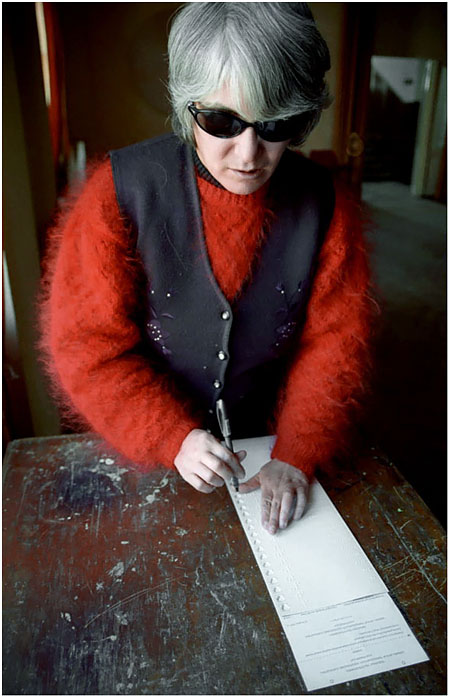 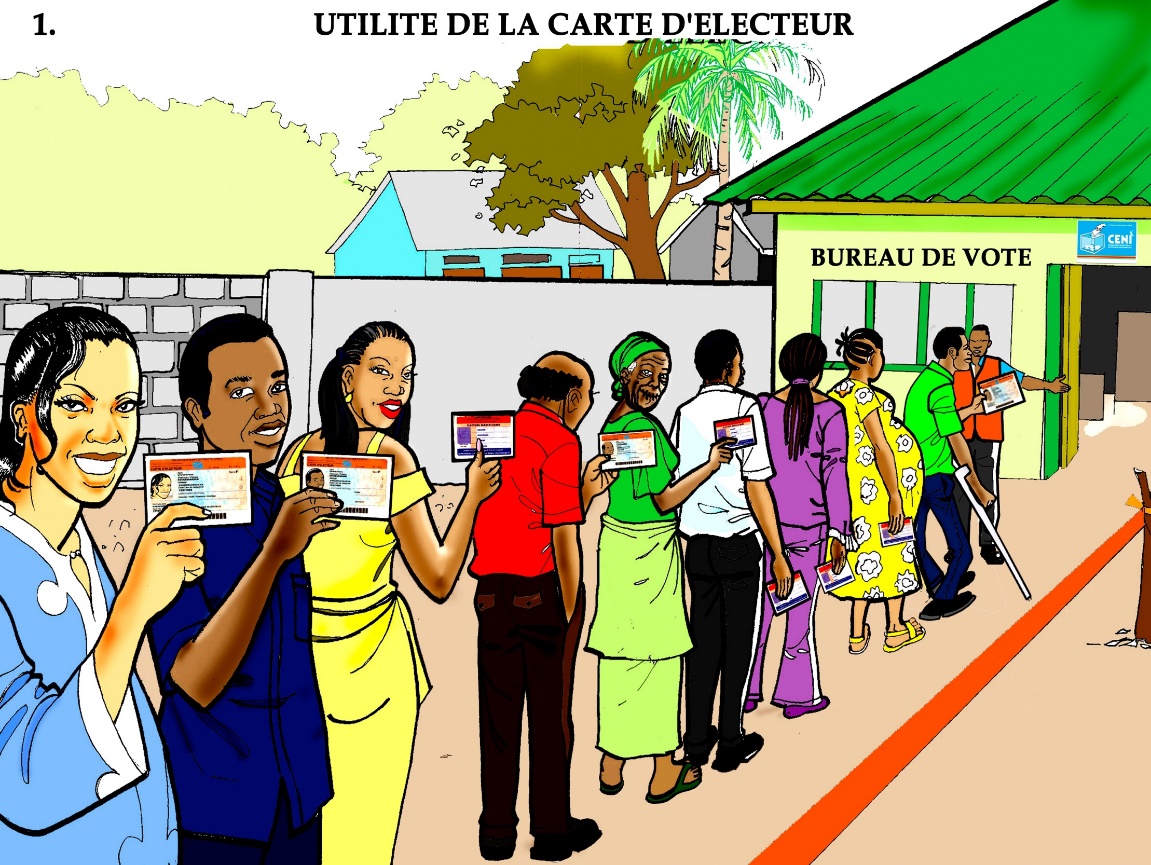 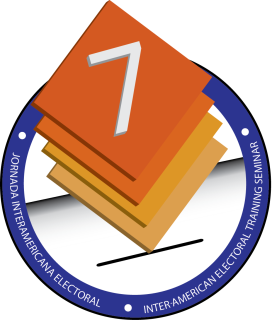 3. Form partnerships between DPOs and CSOs
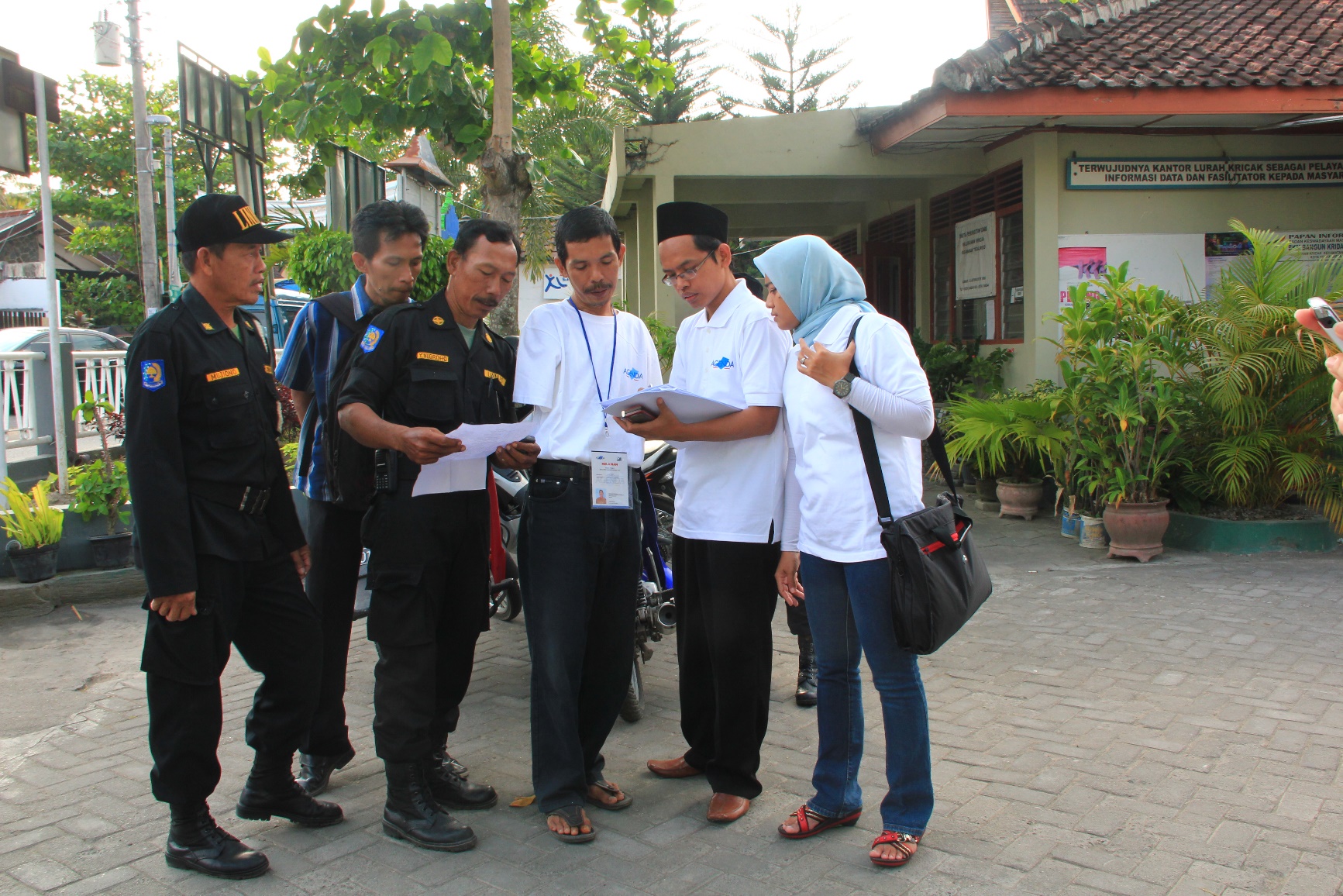 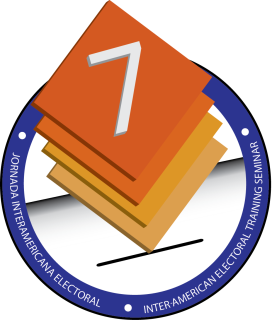 Simulations and community faciliators
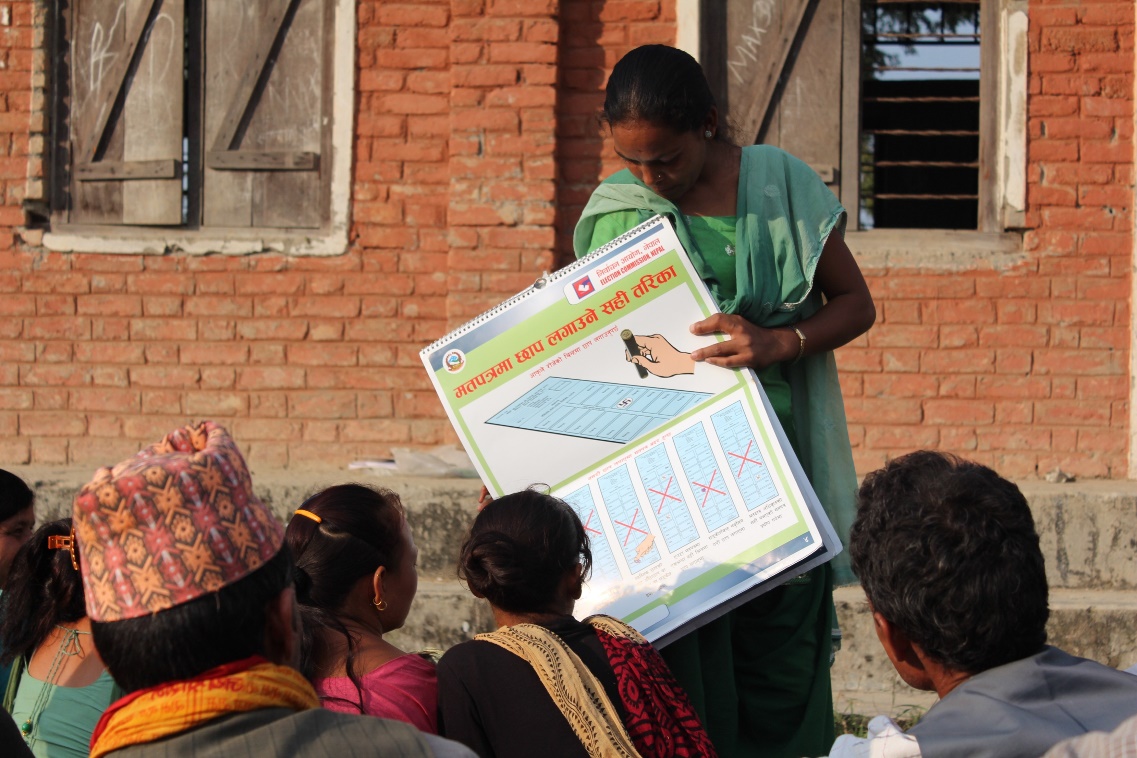 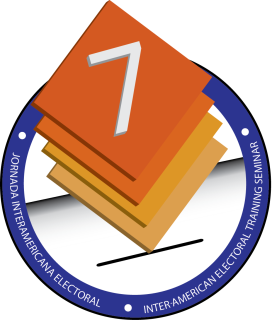 4. Advocate with political parties and elected officials
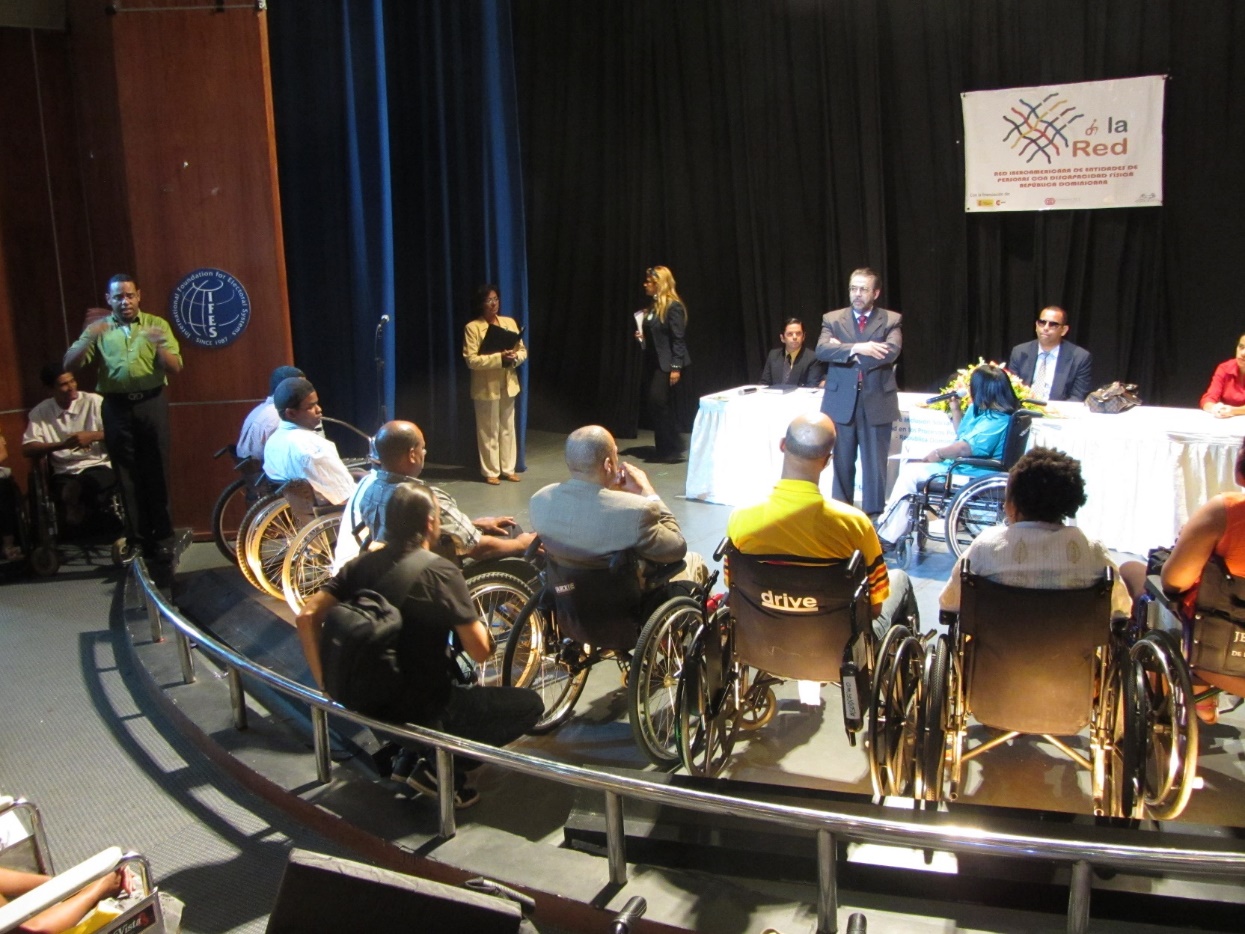 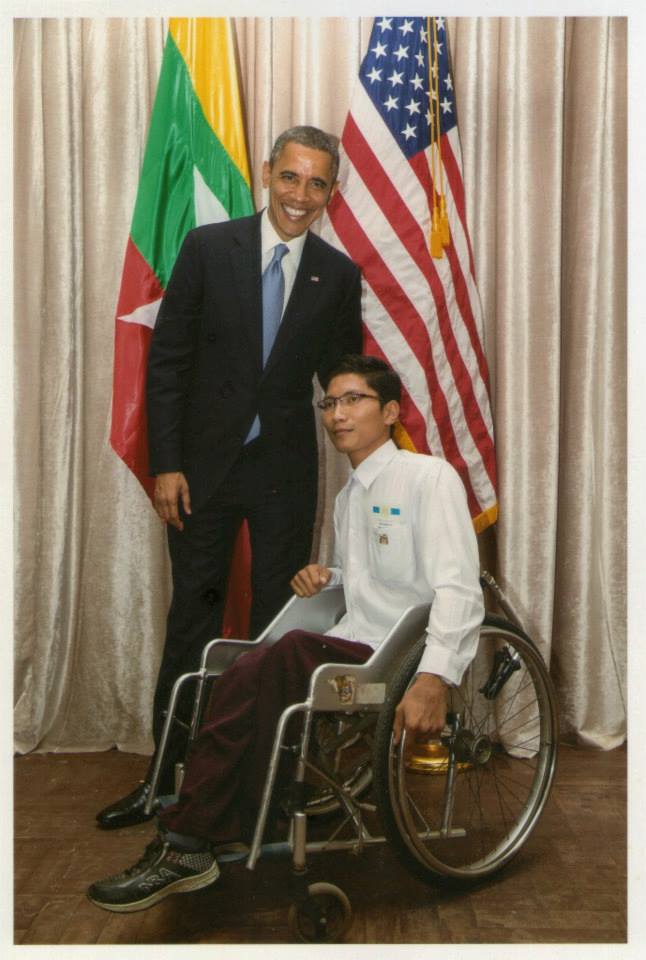 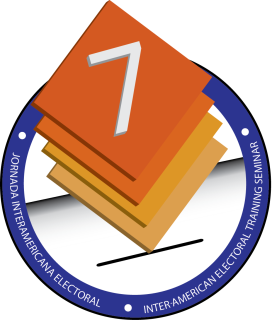 Campaigns and debates
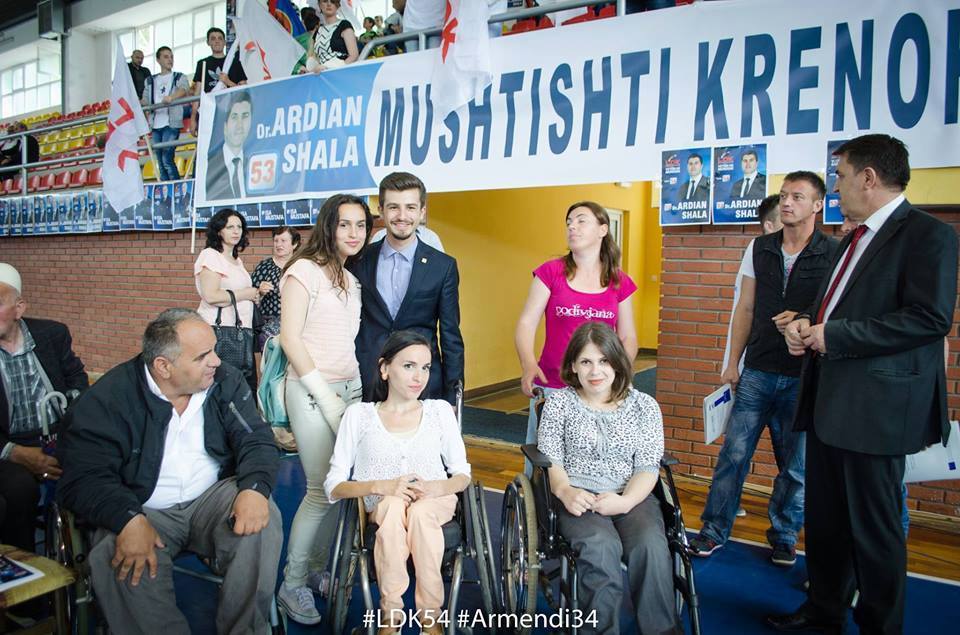 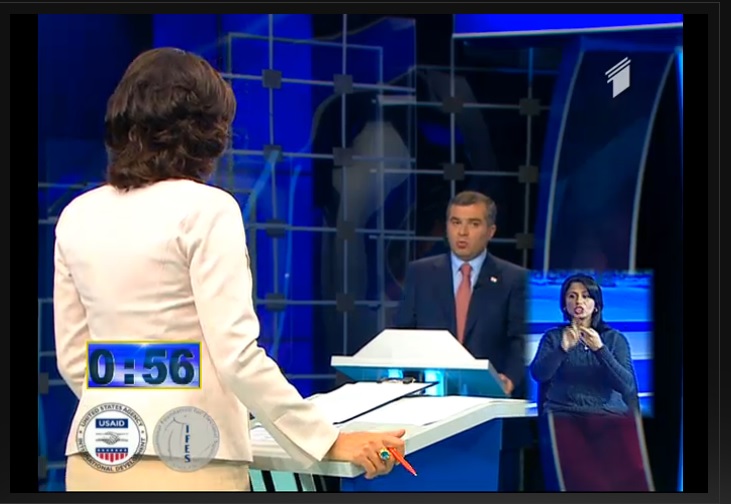 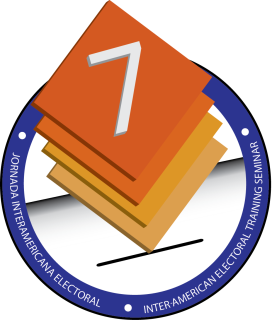 Thank you!
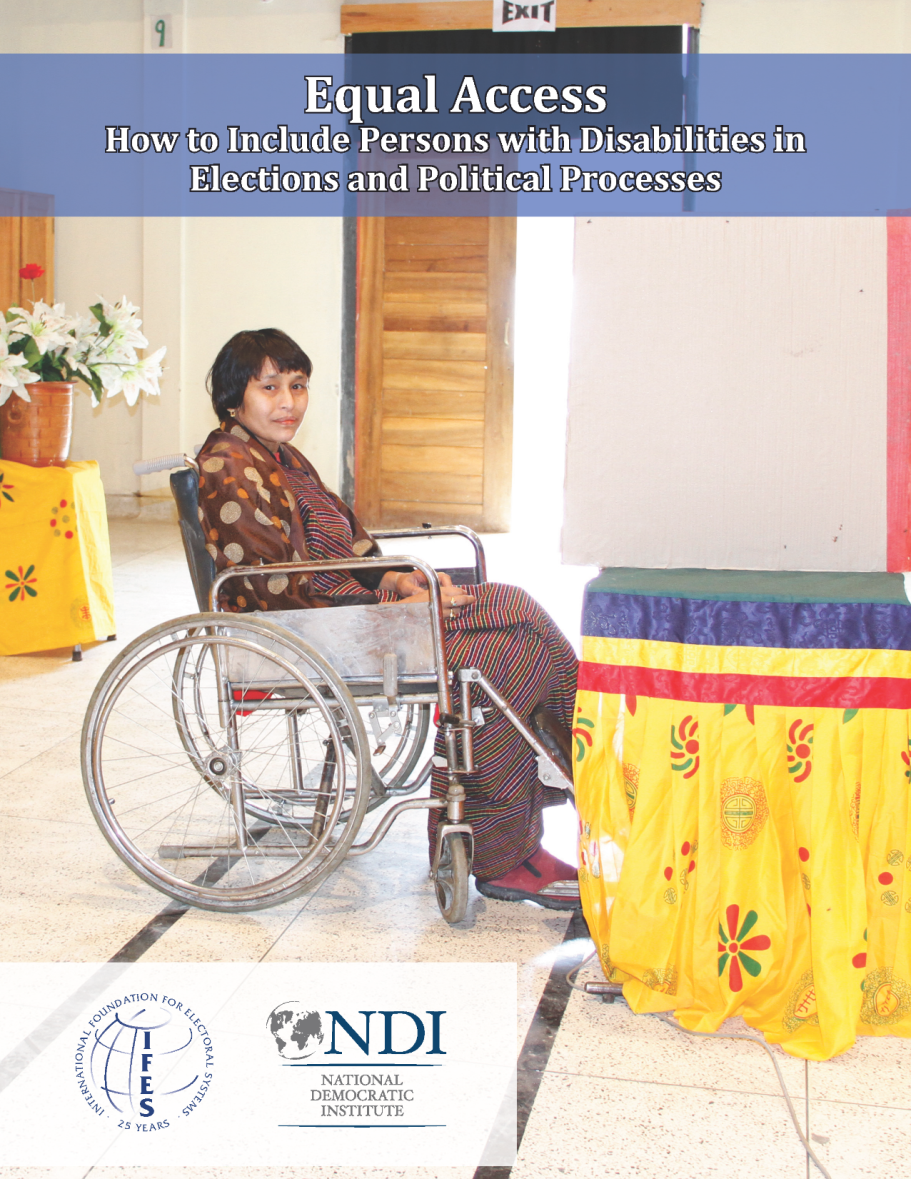 To download Equal Access: How to Include Persons with Disabilities in Elections and Political Processes, please visit IFES.org 

For questions or comments, feel free to email me: vatkinson@ifes.org
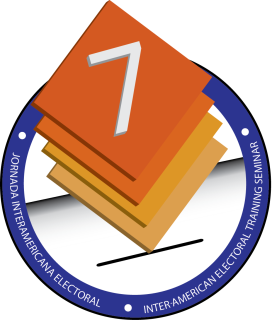